«МЫ ЕСТЬ БУДУЩЕЕ»
Основная идея в том ,чтобы показать  профессиональный сервис Estel  в будущем.А именно – то как будут обучать наши технологи (голонхеты в будущем),как они будут  выглядеть, какие у них будут сверхспособности.
      И наконец-то, у них появится студия в г. Омске.*
 Мы надеемся, что доступность онлайн и оффлайн обучения будет на высшем уровне.
 Любой желающий получить новые знания в парикмахерской сфере сможет с лёгкостью телепортироваться в нашу студию. Выбор будет возможен в онлайн режиме, как в видео игре, с просмотром skills голонхета.
«МЫ ЕСТЬ БУДУЩЕЕ»
В качестве основного цвета в одежде был выбран «цвет серебра». 
В Ассирии и Вавилоне серебро считалось священным металлом и являлось символом Луны. Название серебро происходит от санскритского слова - аргента, что значит светлый.
 В нашей галактике голонхеты  - это светлые и священные магистры, обладающие великими знаниями  Estel.
 Укладки выполнены в стиле Slick Back.
Голонхет  в стиле «Луна»
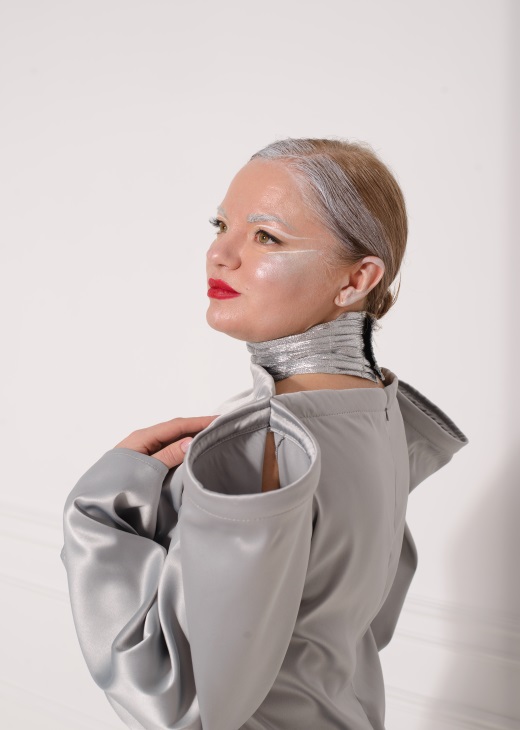 Луна. Цвета: белый, серебристый, бледные оттенки основных цветов, 
жемчужный, бледно-зеленый.
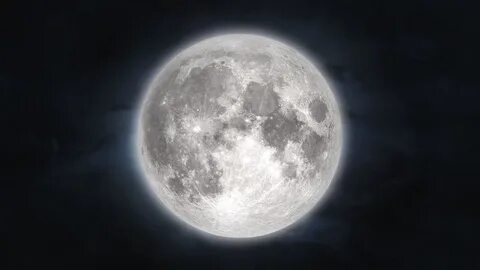 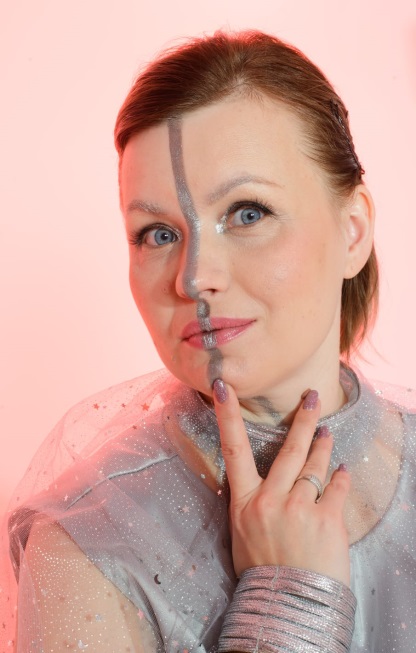 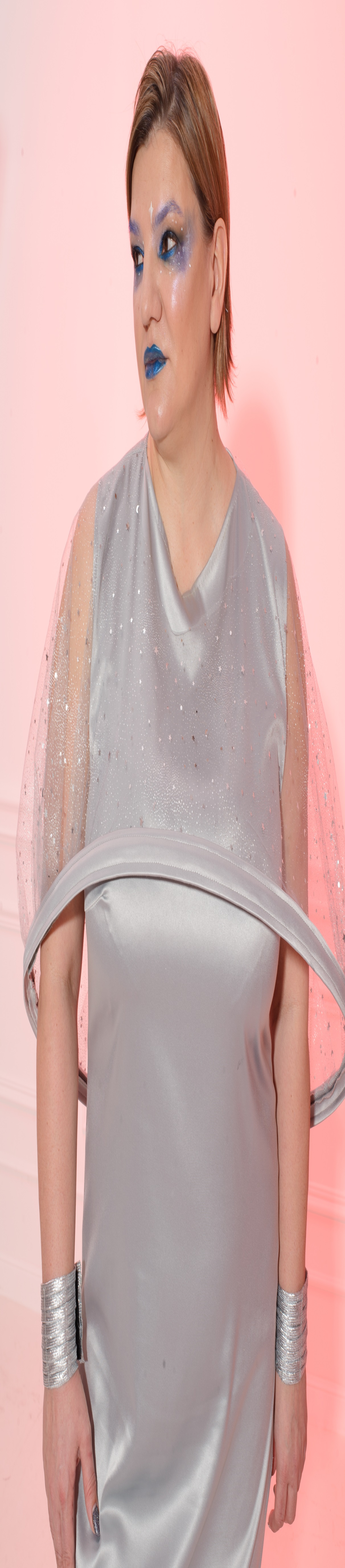 Голонхет в стиле «Юпитер»
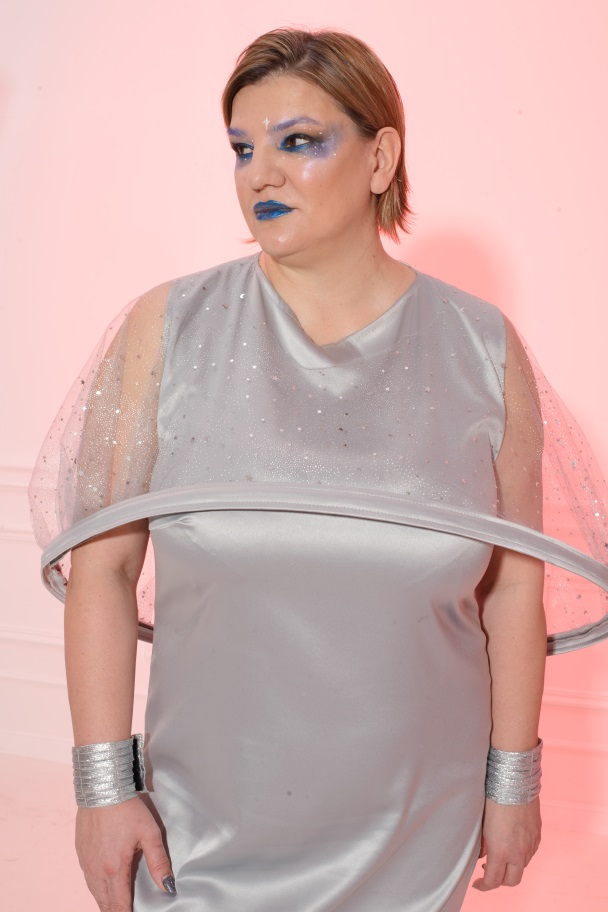 Юпитер . Цвет: пурпурный или синий – королевский, 
пурпур, индиго, лазурный.
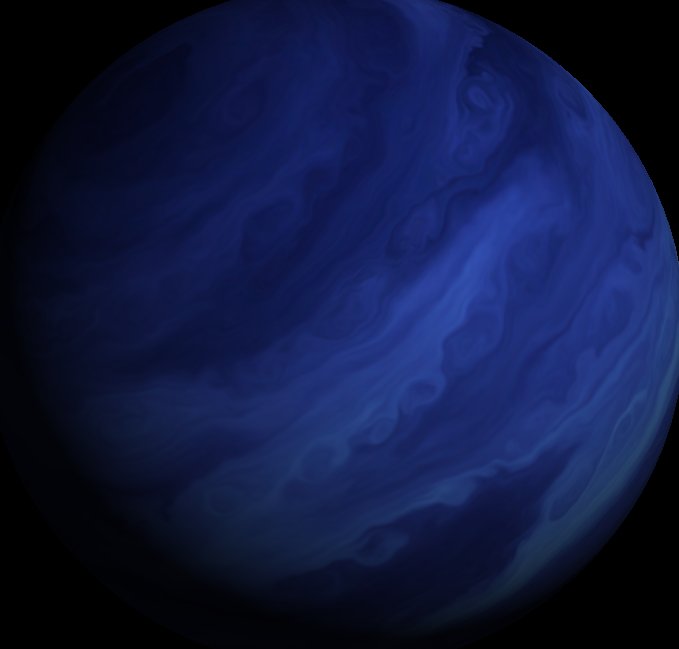 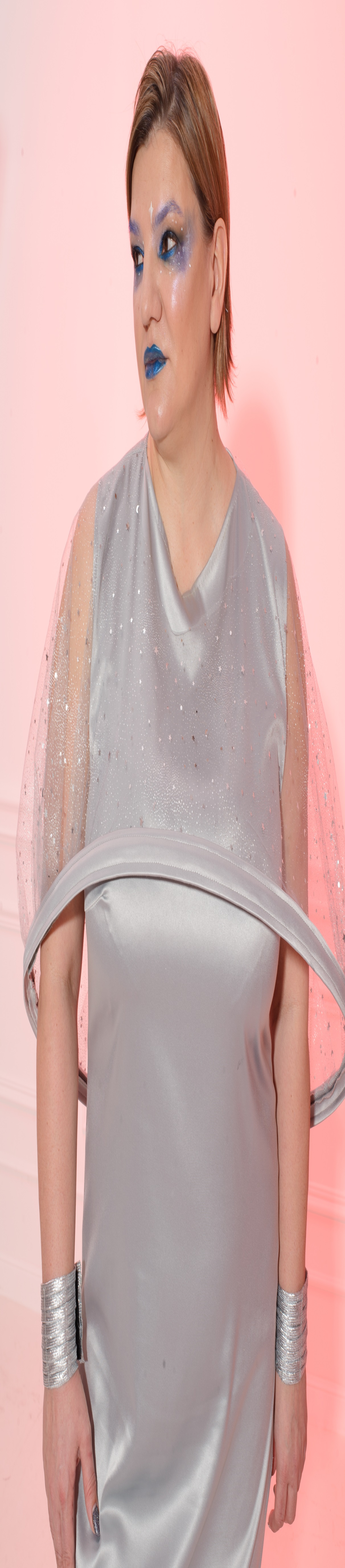 Голонхет в стиле «Нептун»
Нептун . Цвет: фиолетовый, переходы и полутона, любой неопределимый словами.
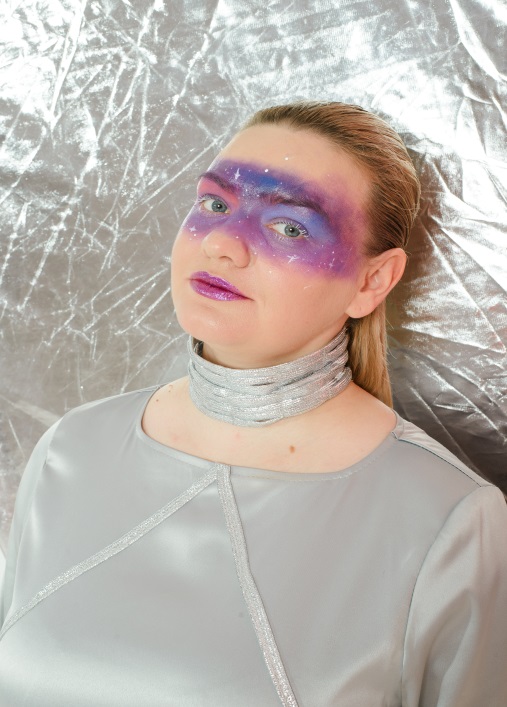 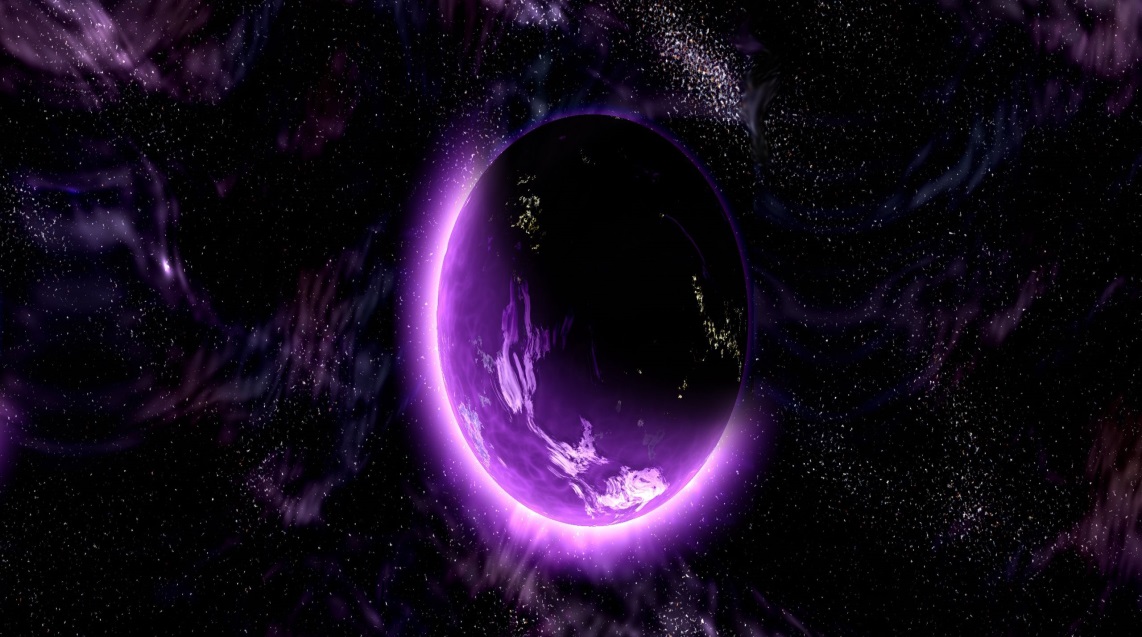 Голонхет в стиле  «Уран»
Уран.Цвет: голубой, также все контрастные сочетания, пересечение разноцветных полос и разводов с металлическим отливом-оранжевый с оттенками.
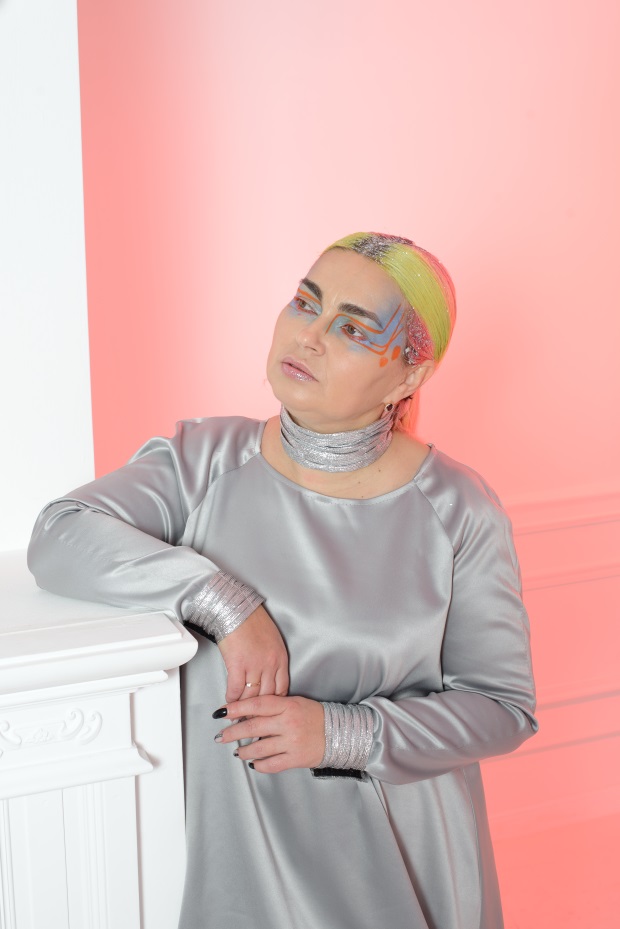 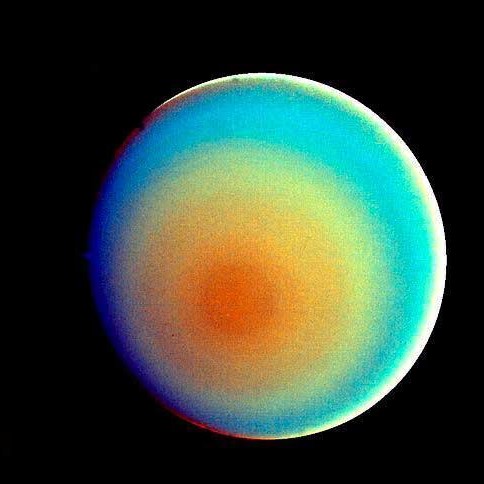 Мы будем рады видеть Вас в нашей межгалактической студии!